HOẠT ĐỘNG LÀM QUEN VỚI TOÁN
Đề tài: Nhận biết số thứ tự trong phạm vi 4
Lớp: MGN B3
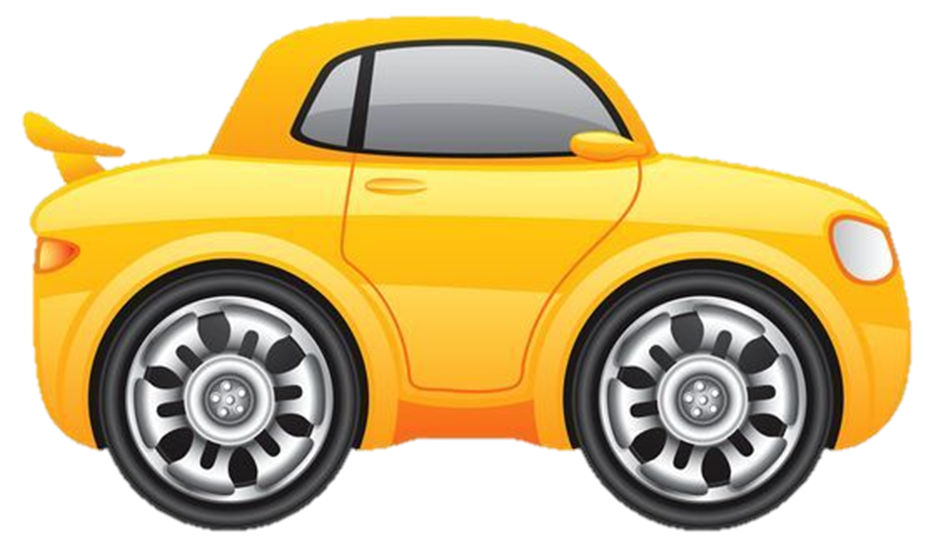 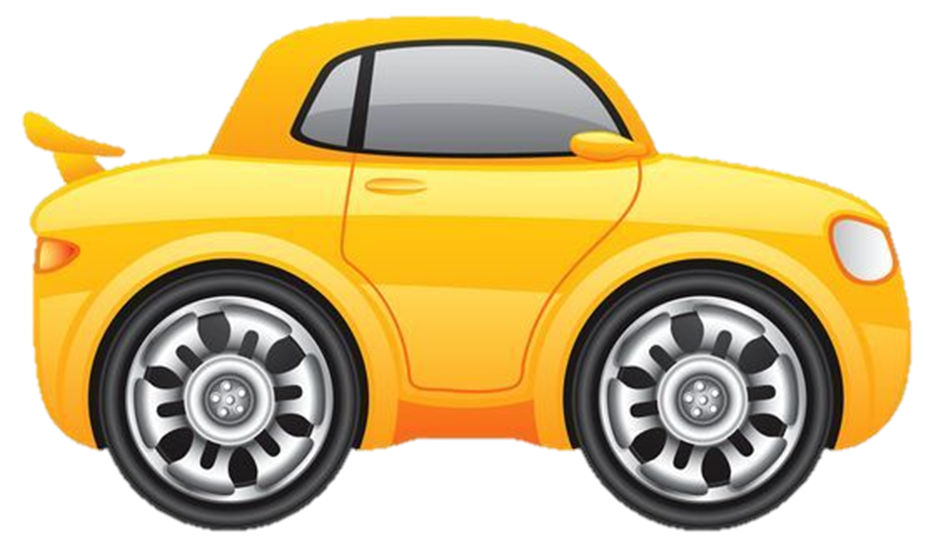 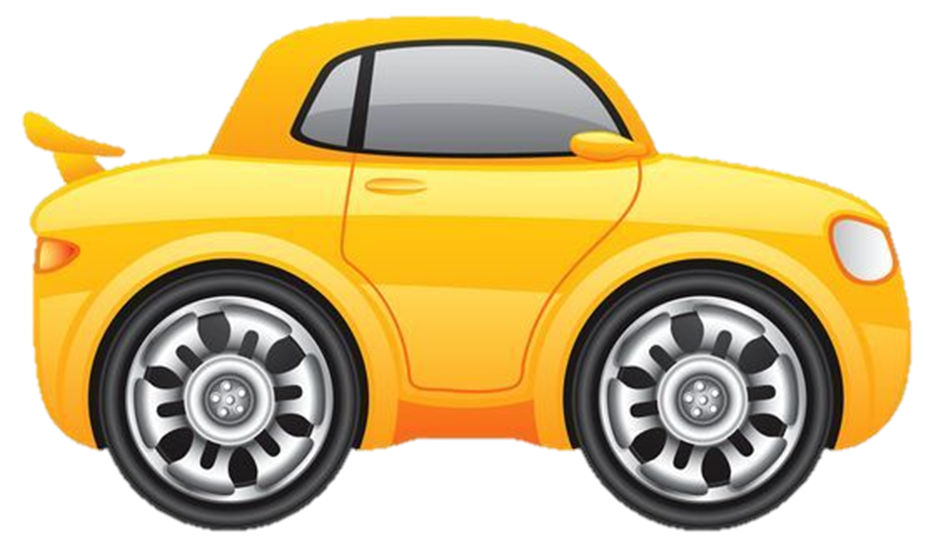 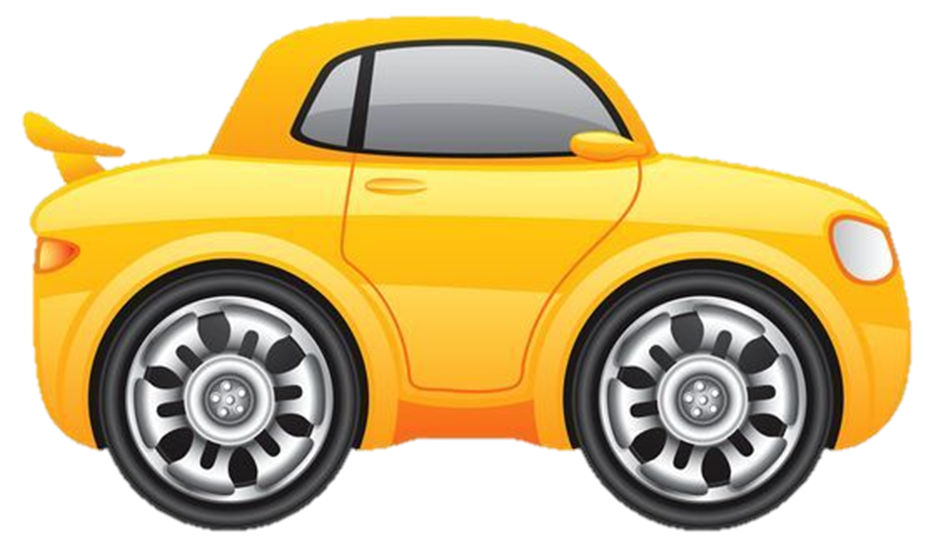 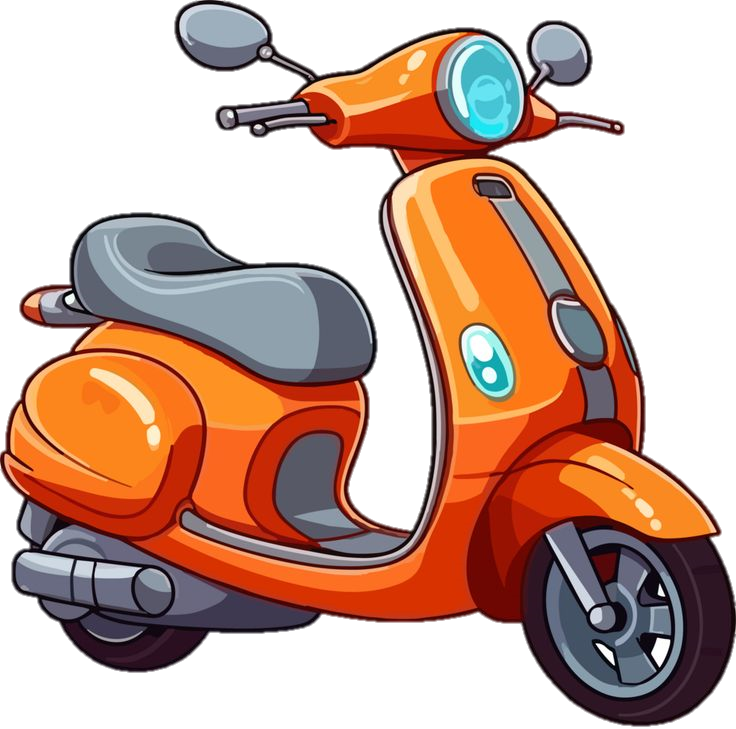 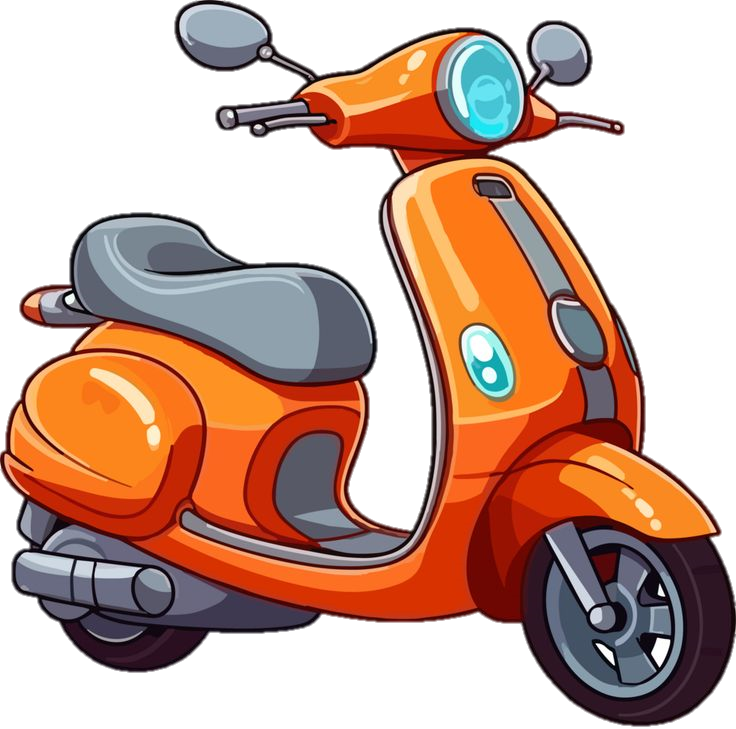 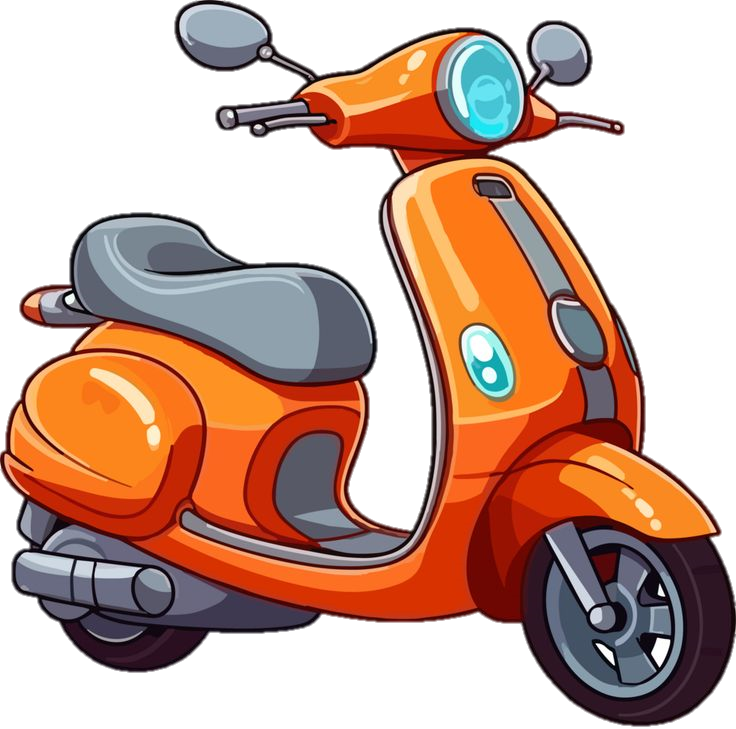 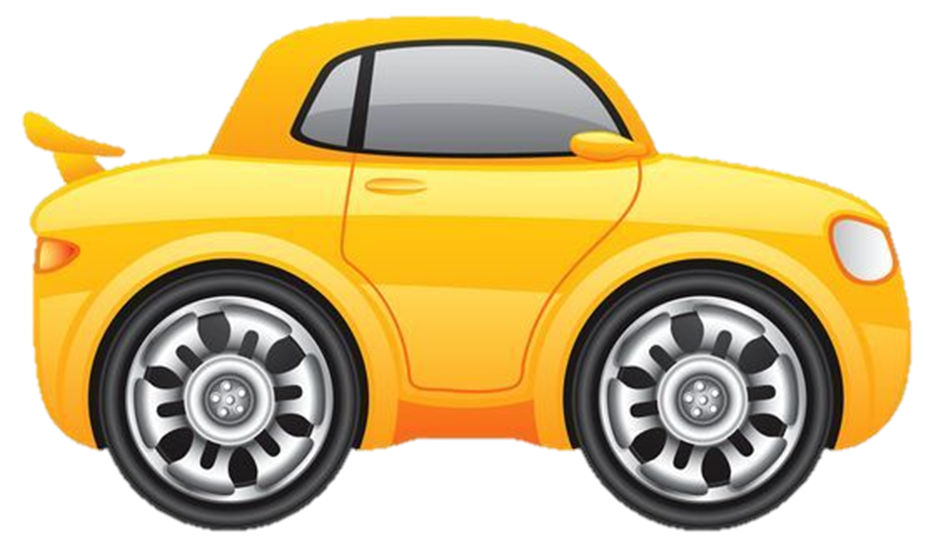 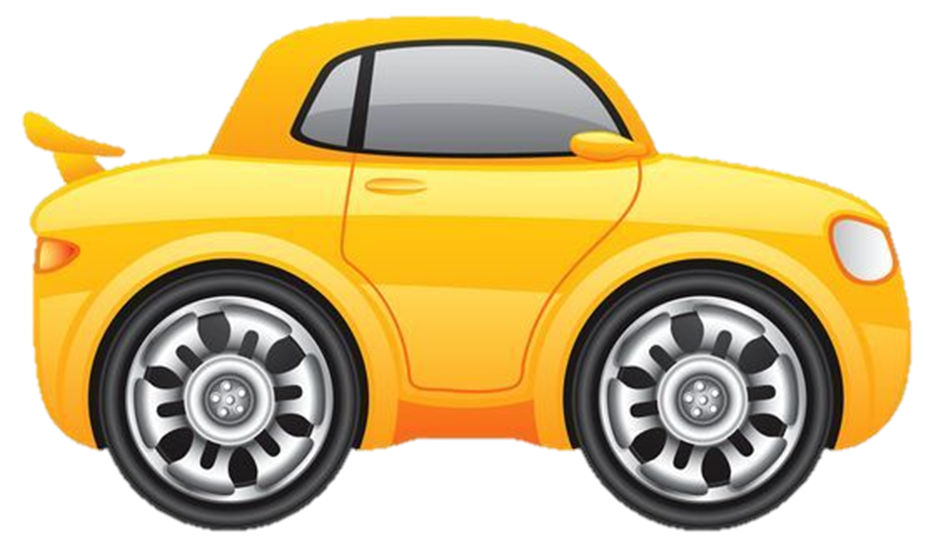 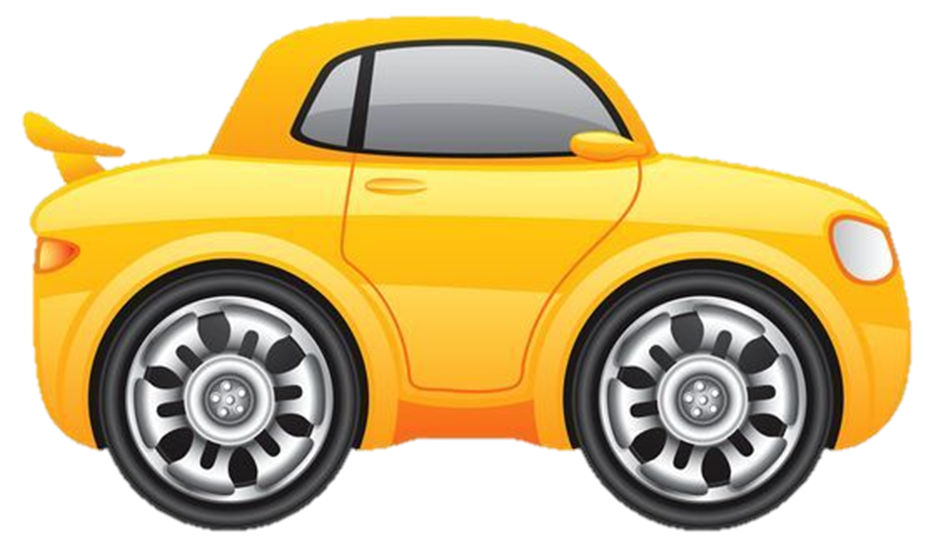 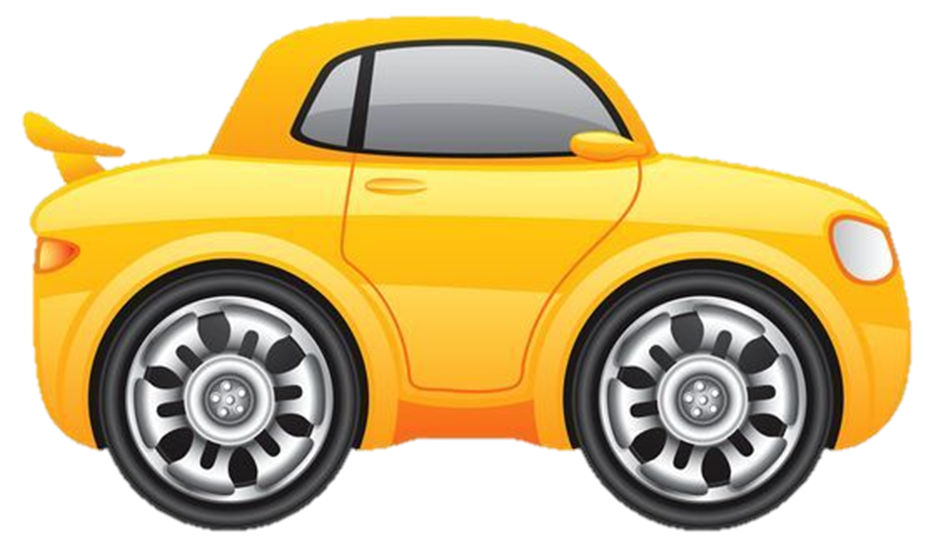 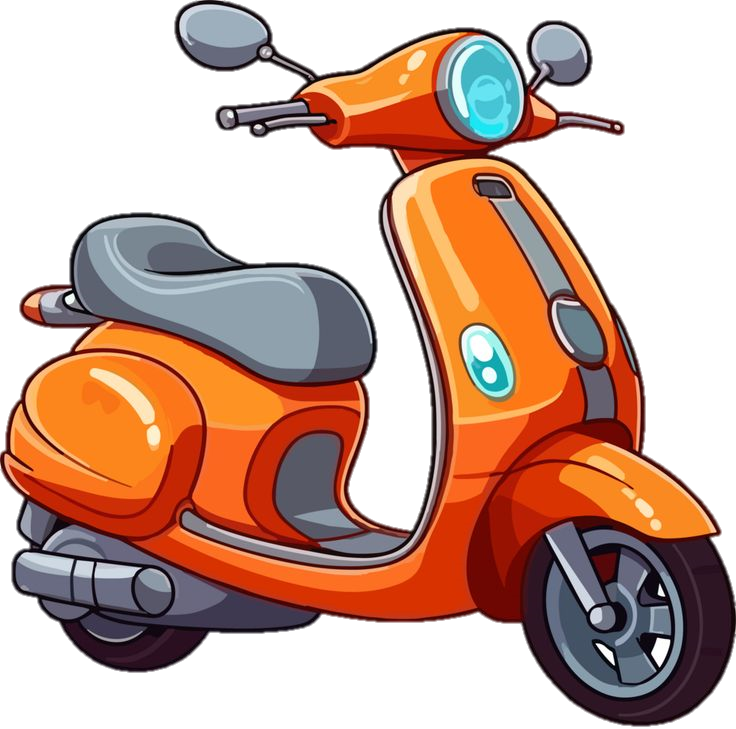 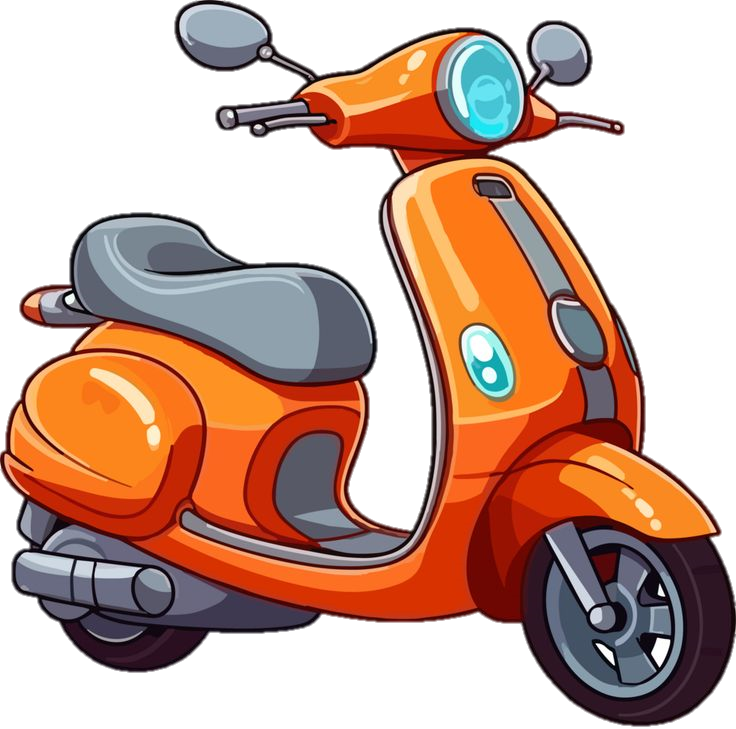 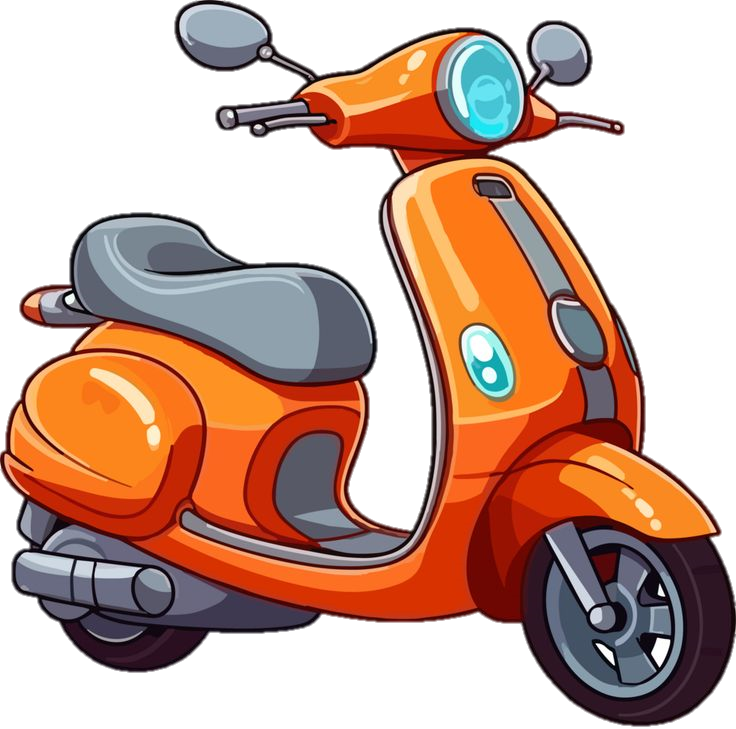 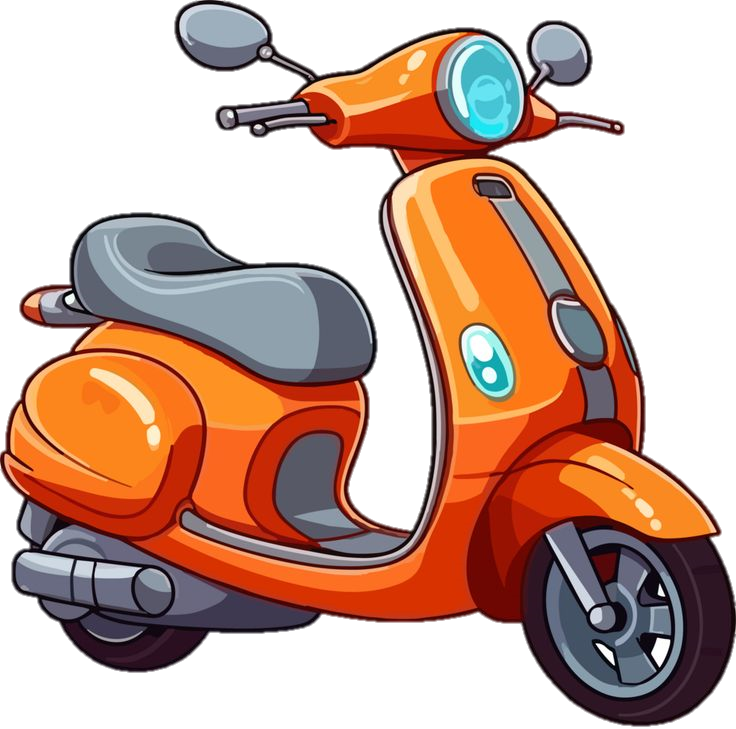 4
4
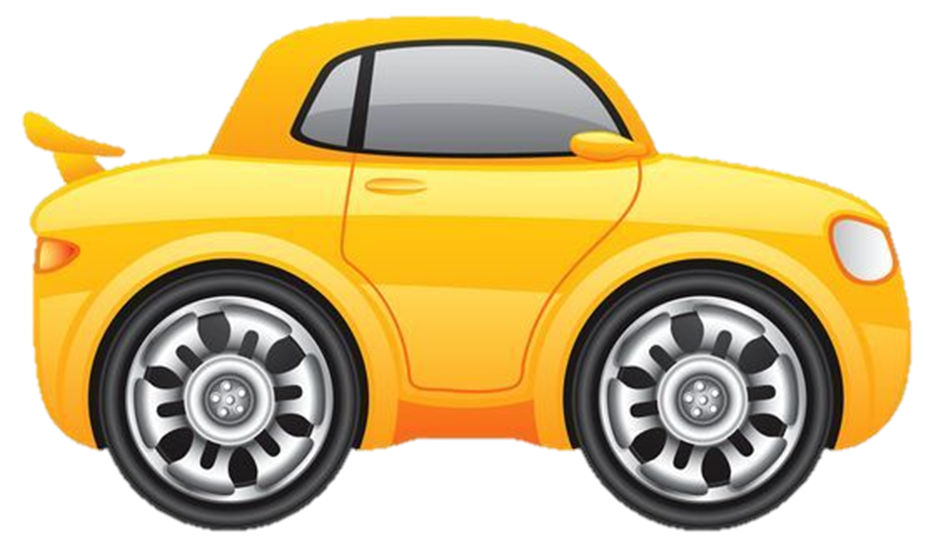 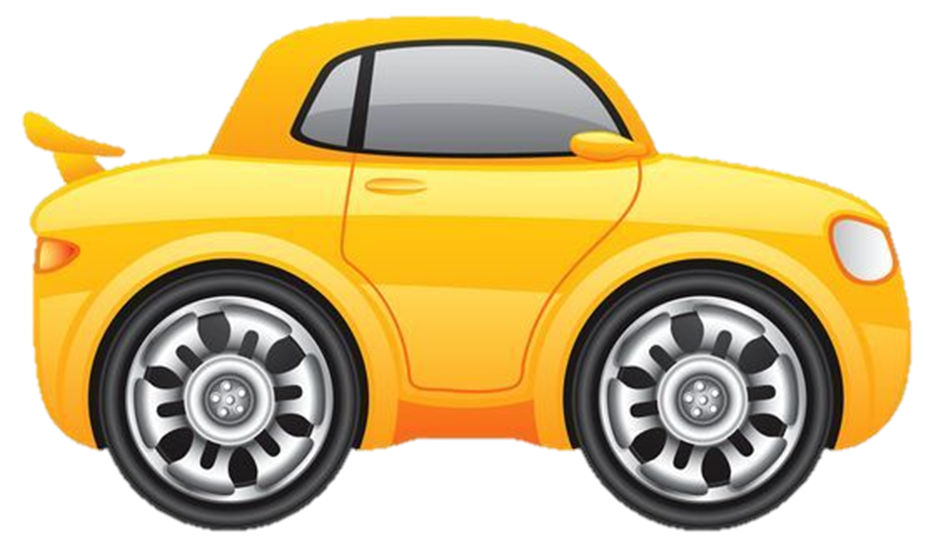 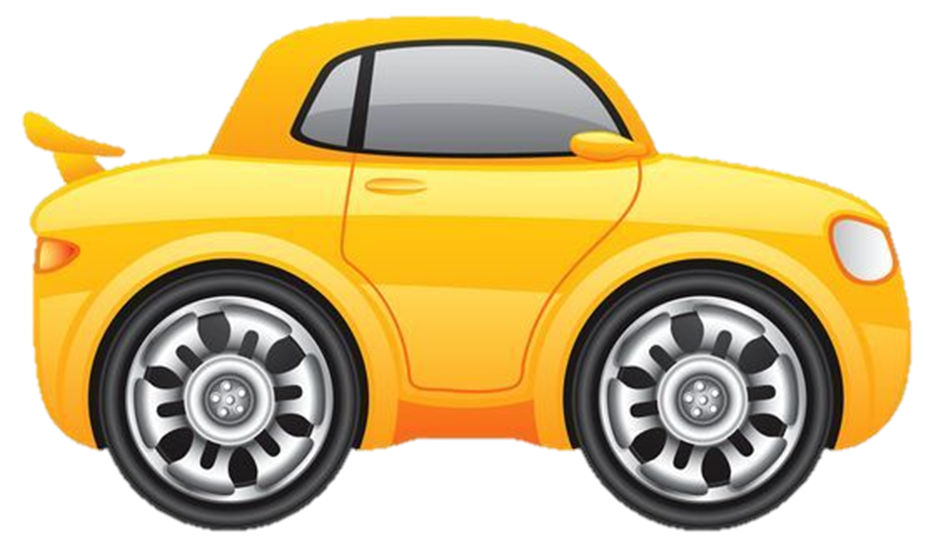 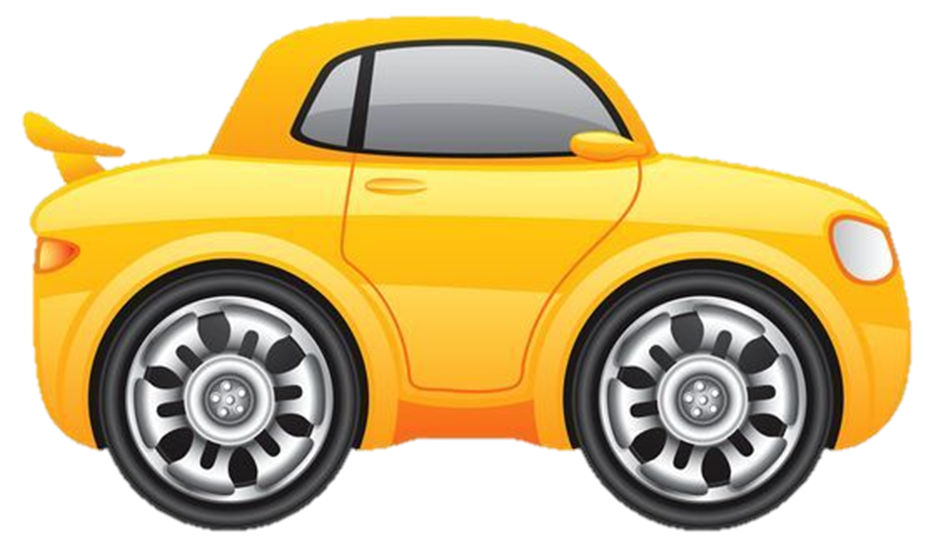 4
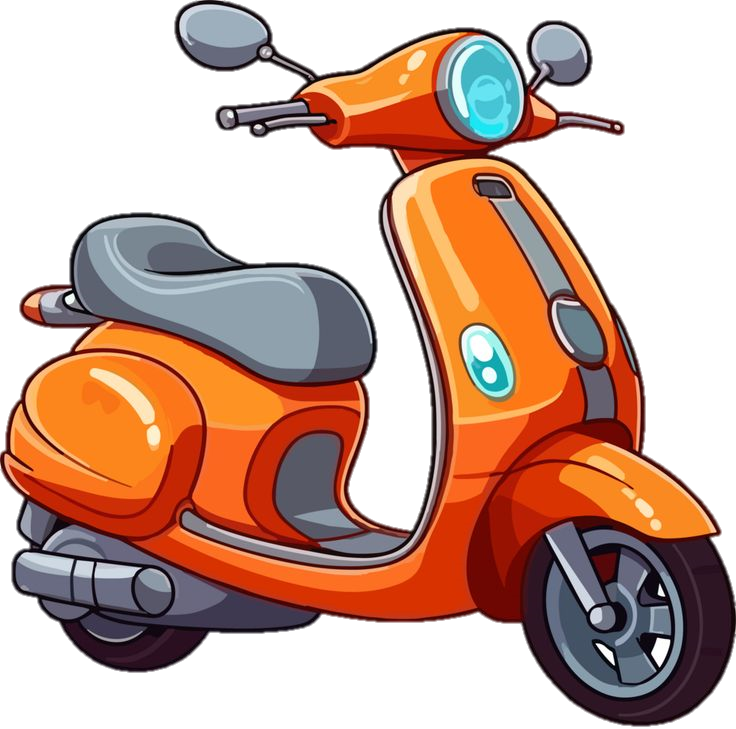 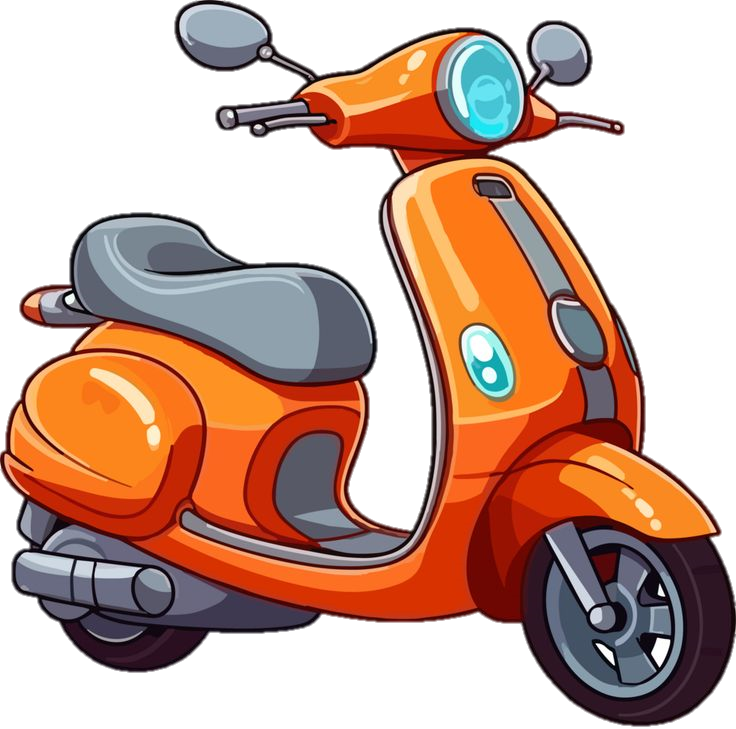 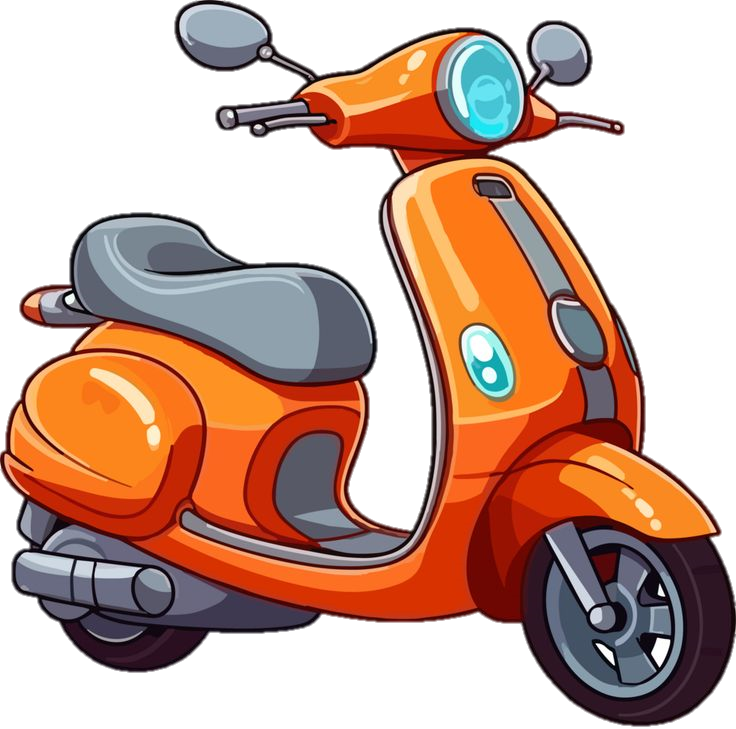 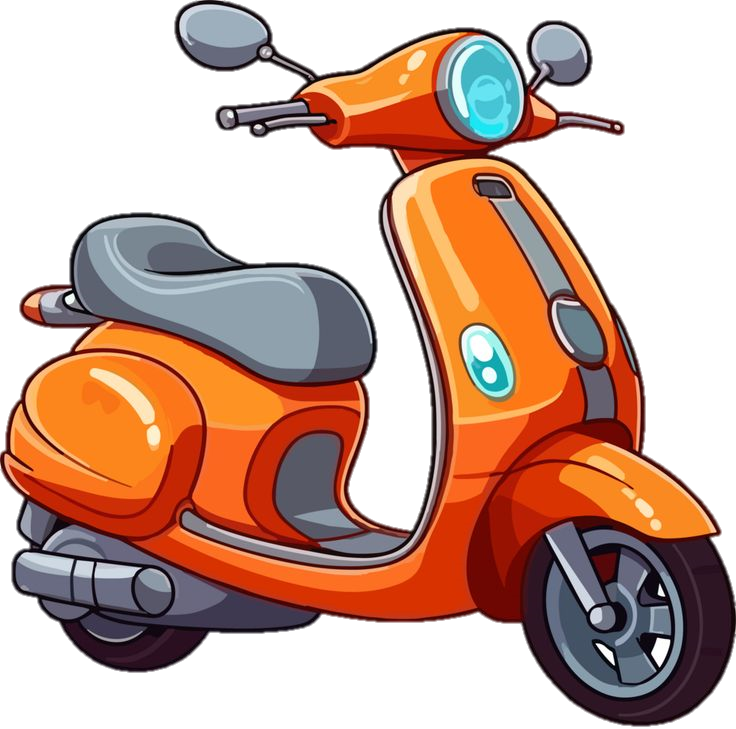 Từ trái sang phải
4
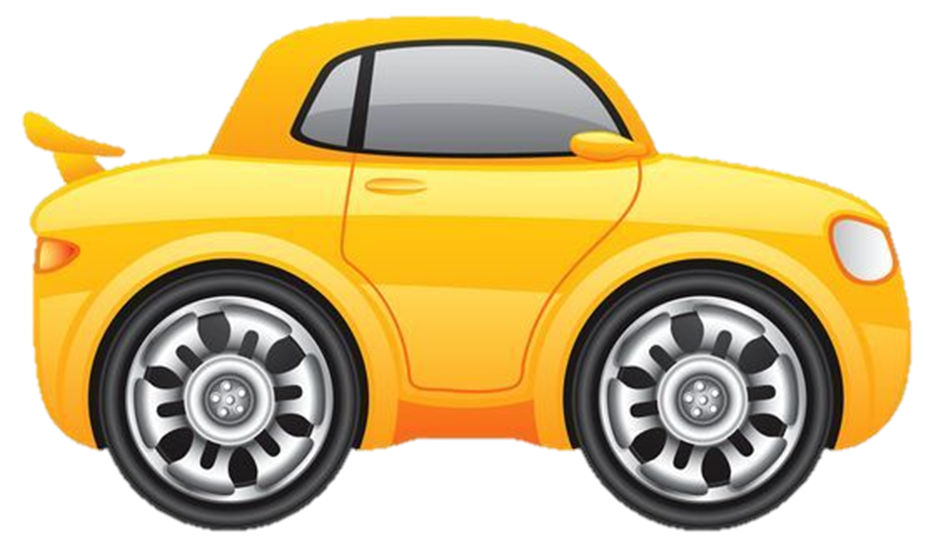 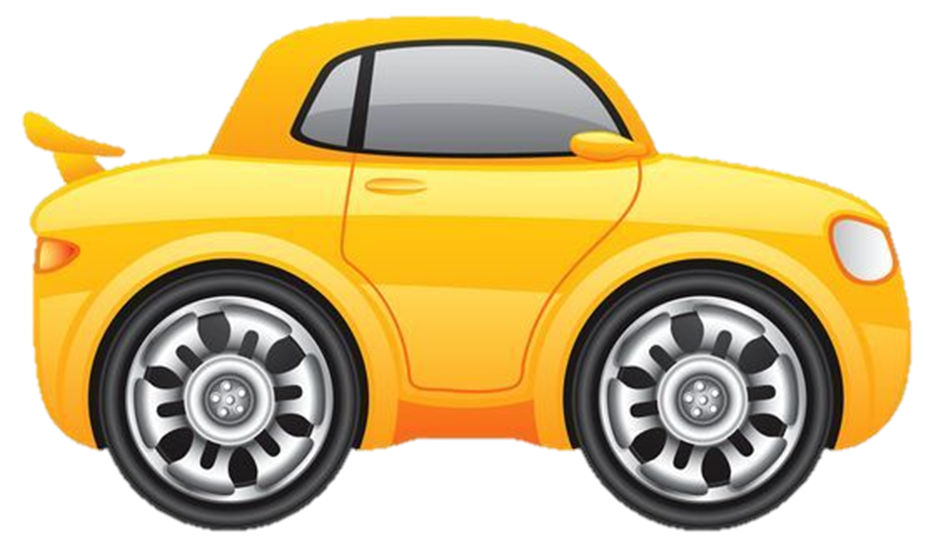 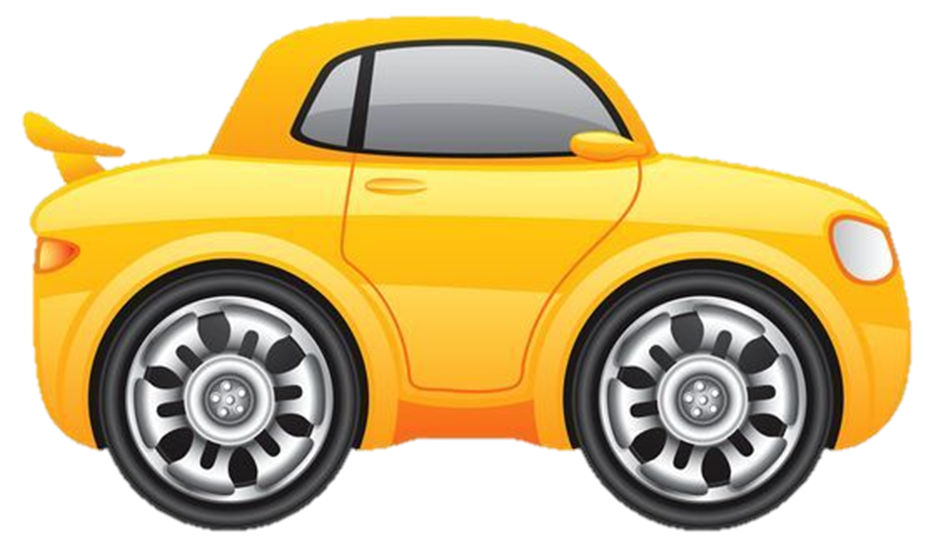 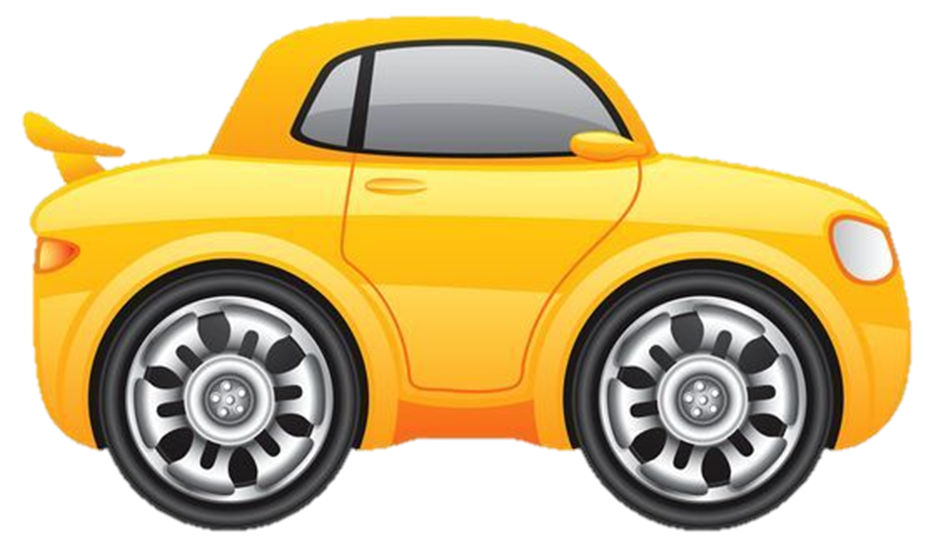 1
2
3
4
Từ phải sang trái
4
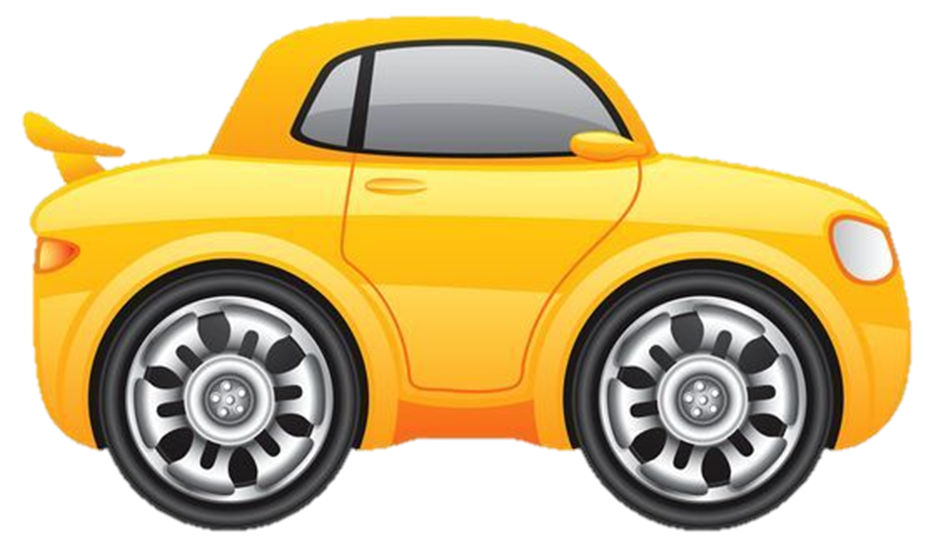 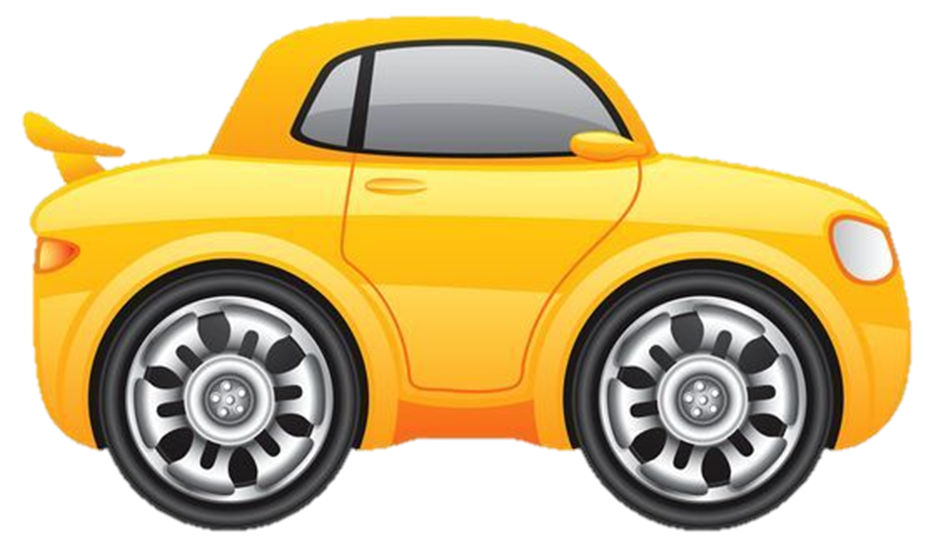 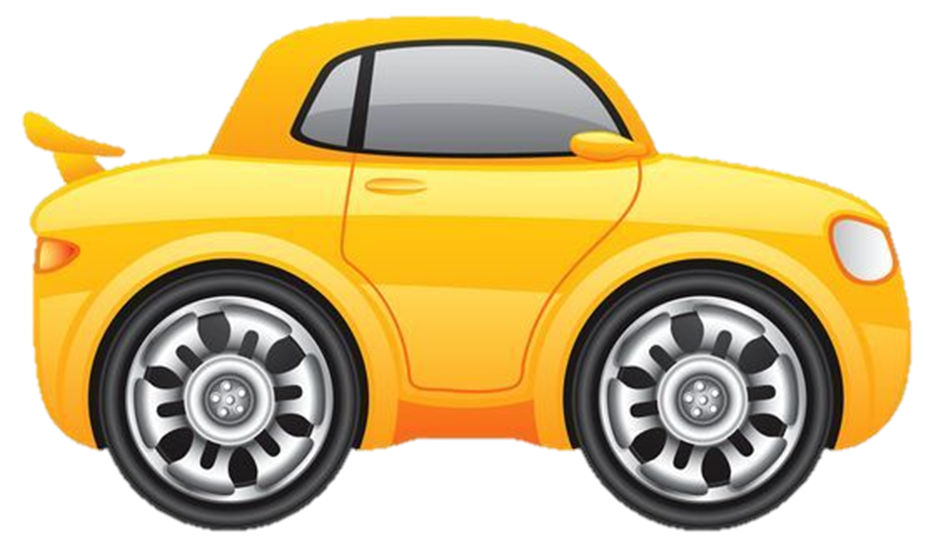 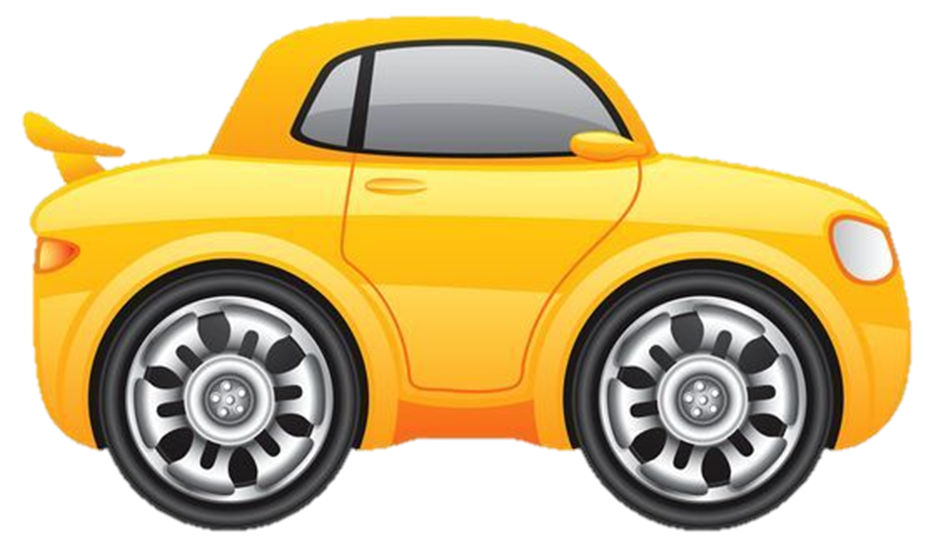 4
3
2
1
4
Từ trái sang phải
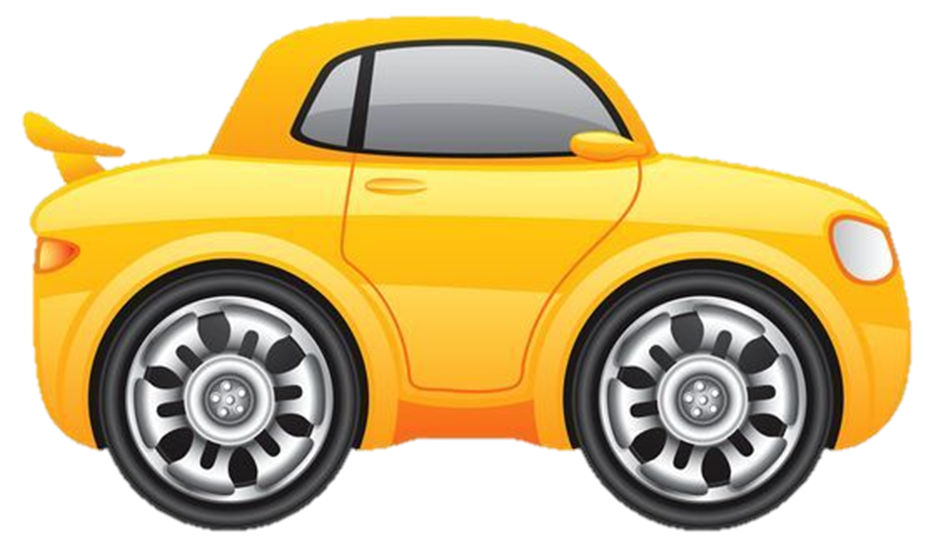 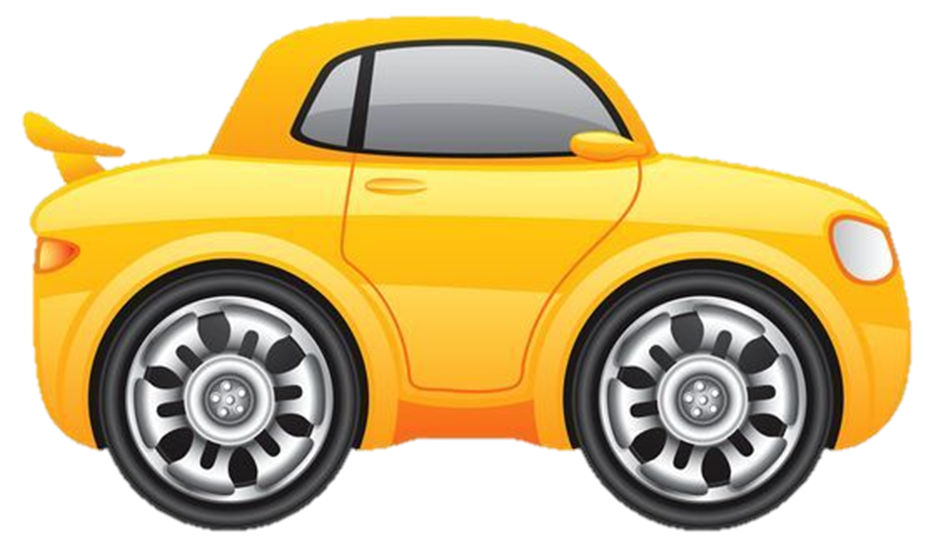 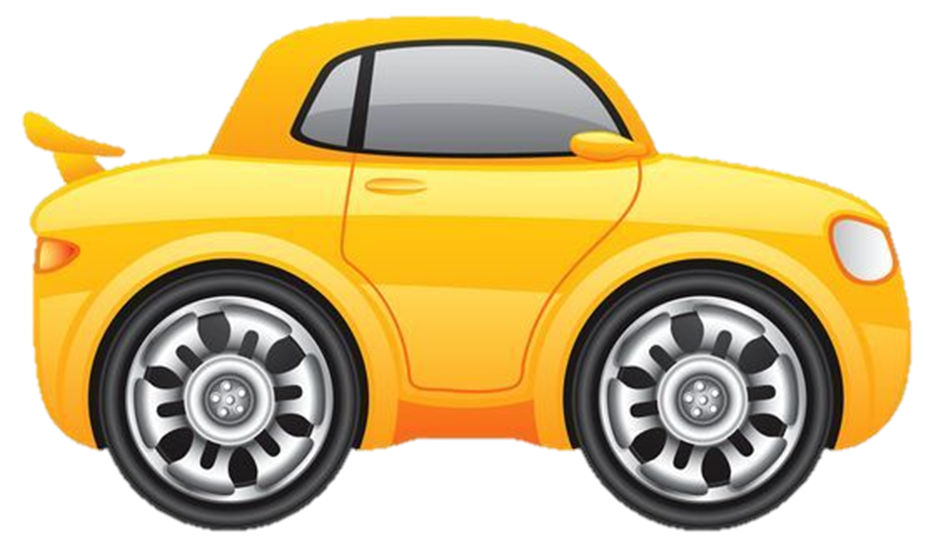 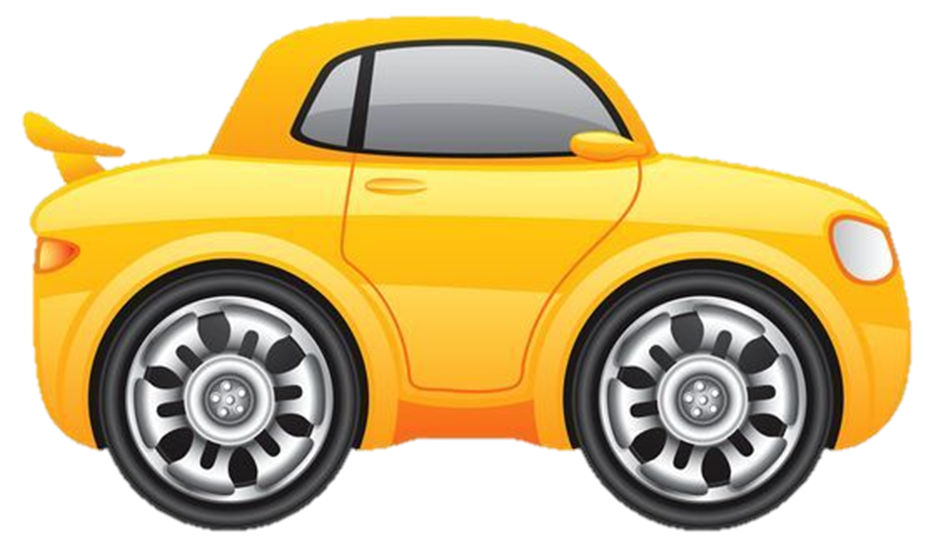 3
2
4
1
Từ phải sang trái
4
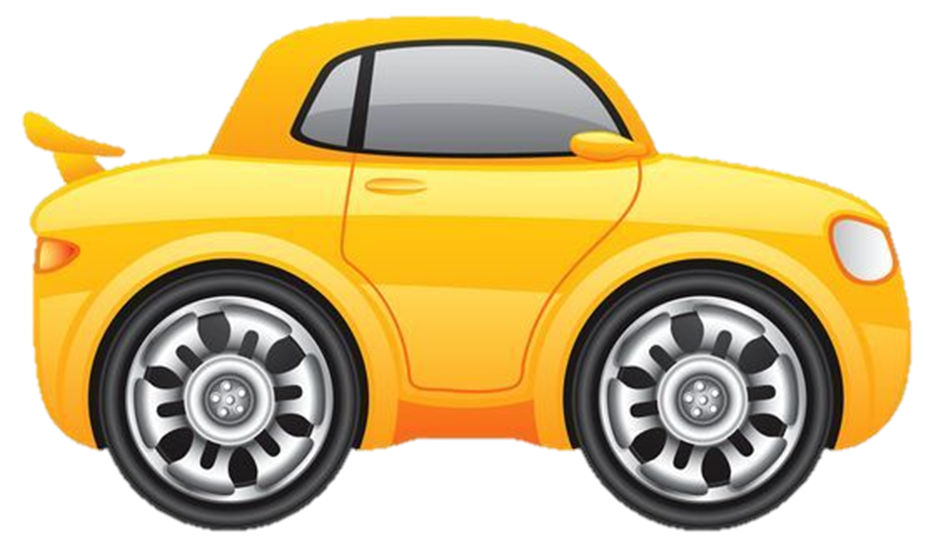 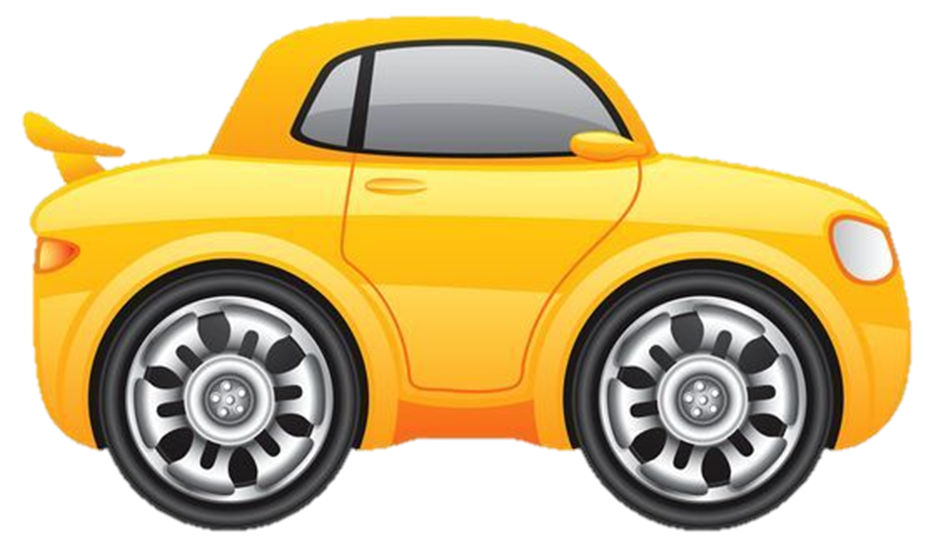 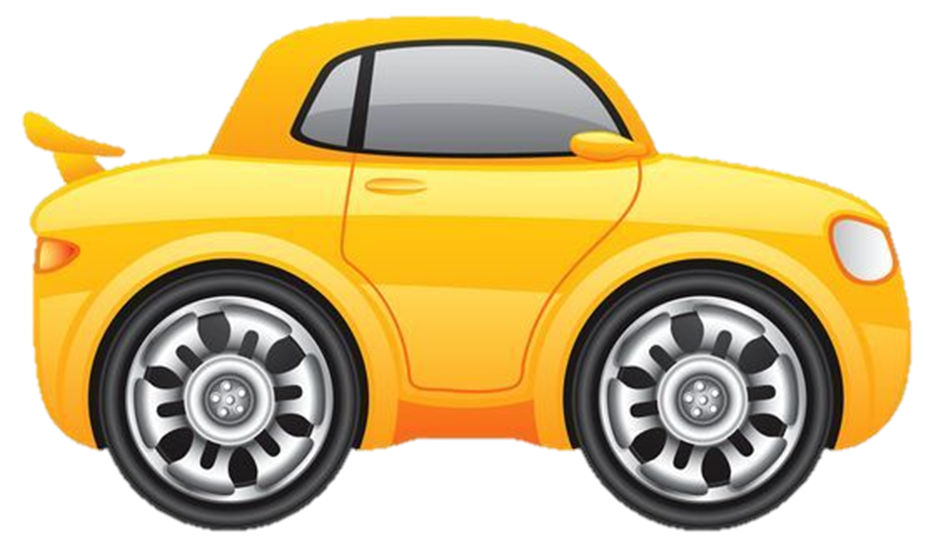 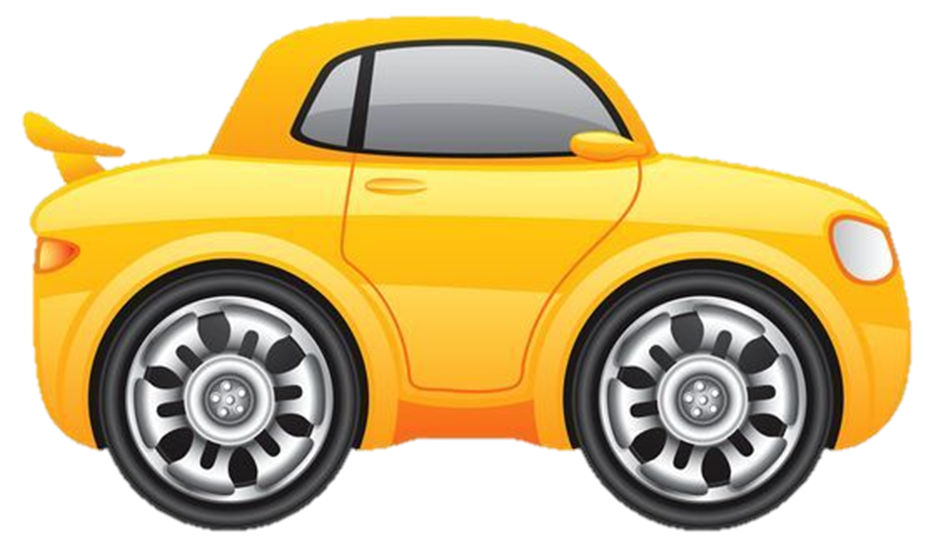 4
3
2
1
SỐ LƯỢNG KHÔNG THAY ĐỔI
4
Từ trái sang phải
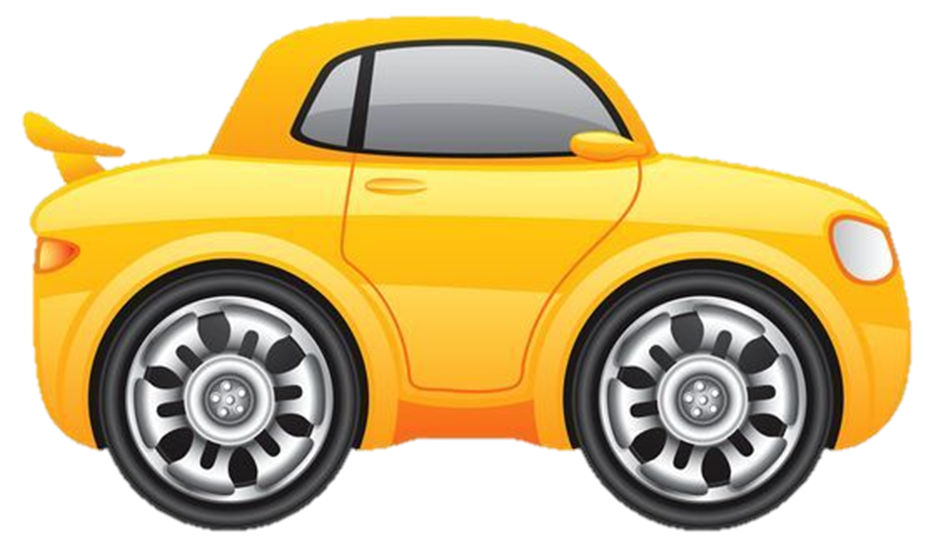 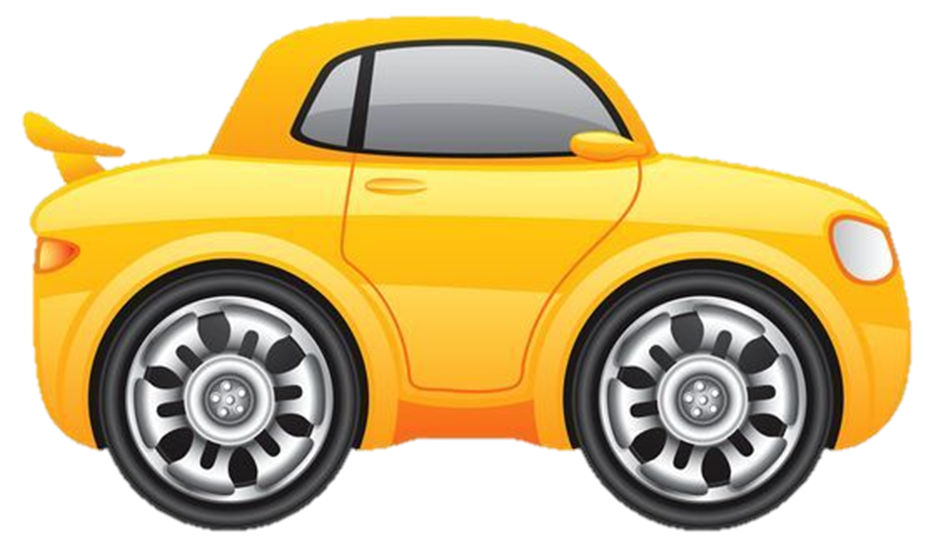 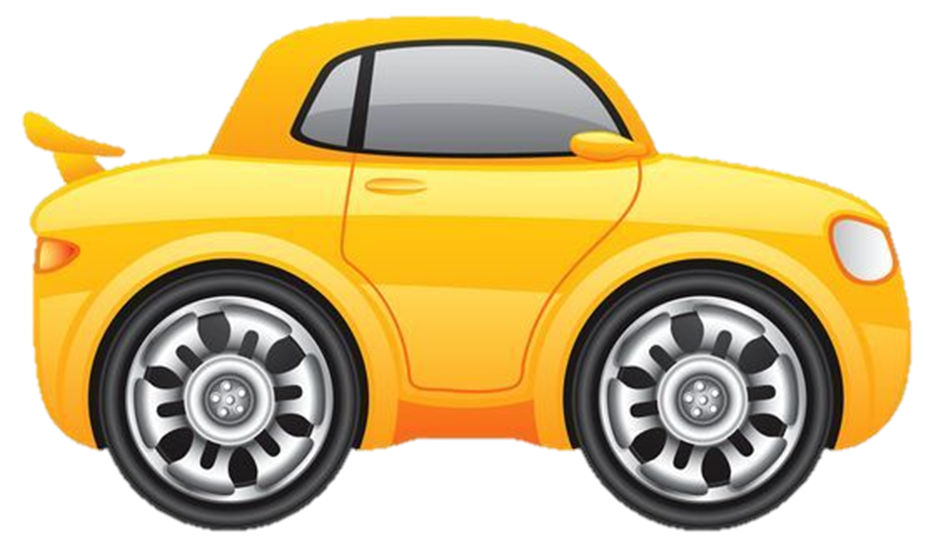 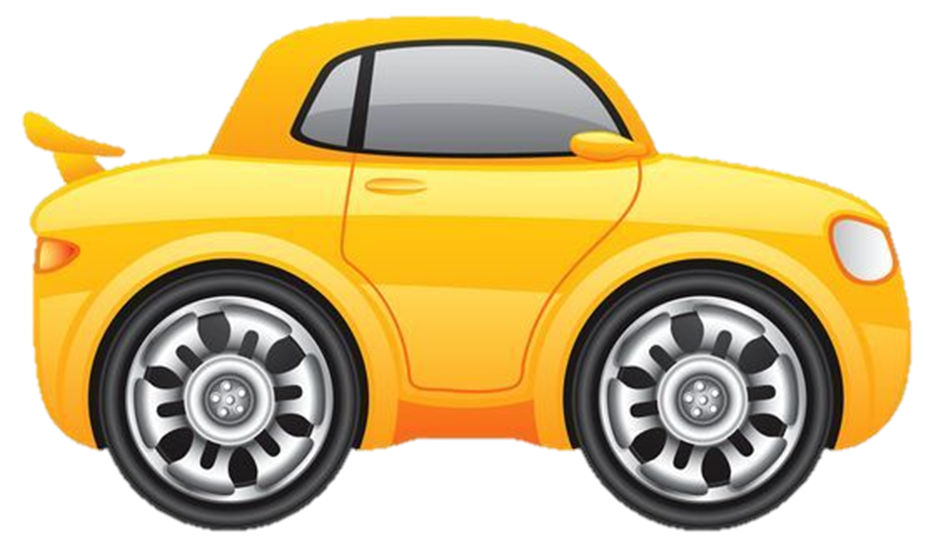 3
2
4
1
Từ phải sang trái
4
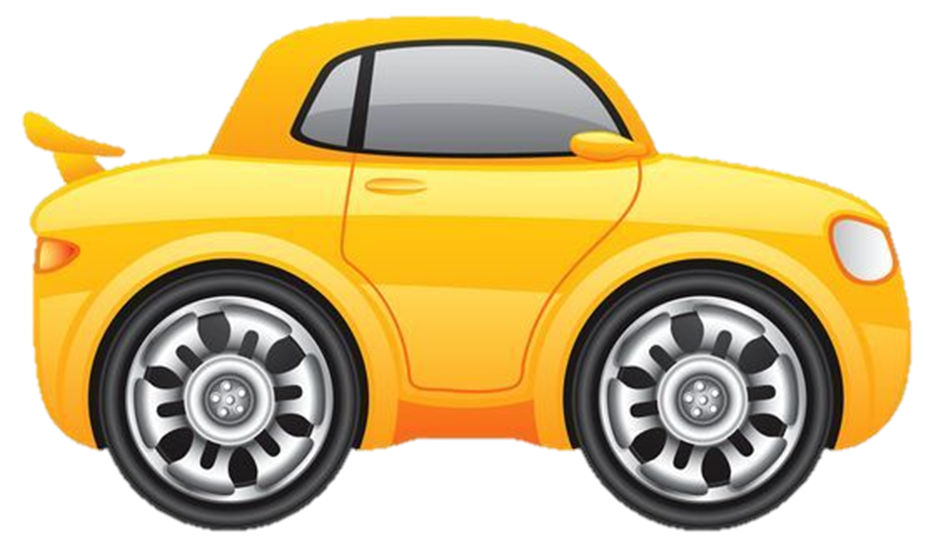 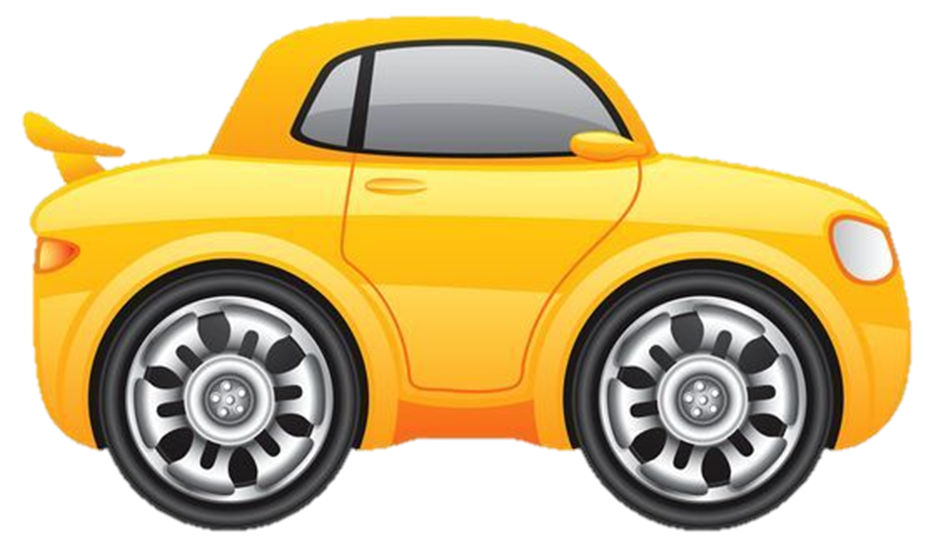 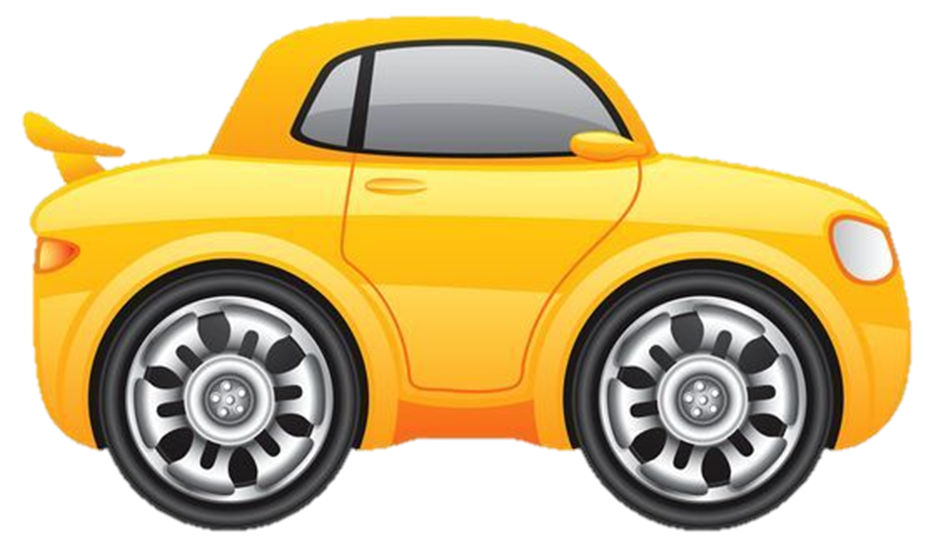 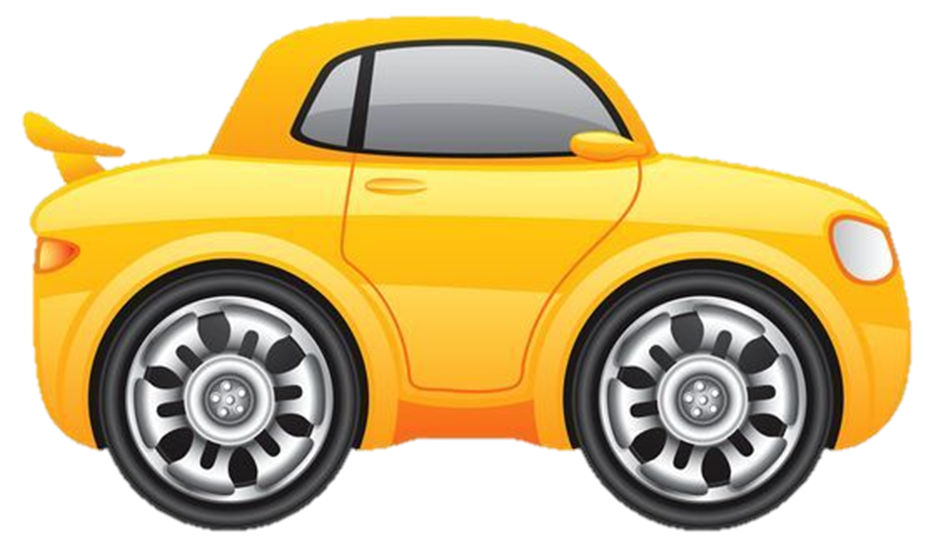 4
3
2
1
SỐ THỨ TỰ THAY ĐỔI
Từ trái sang phải
Từ trái sang phải
4
4
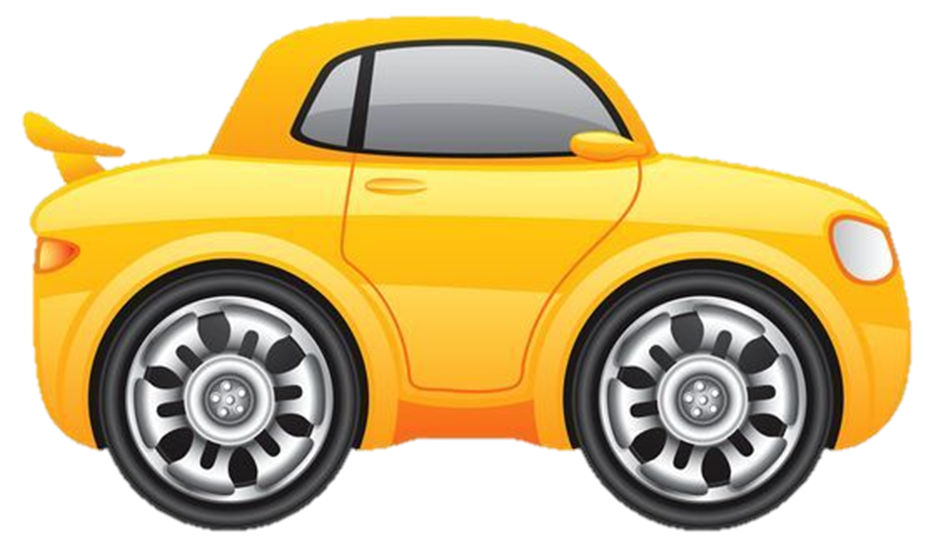 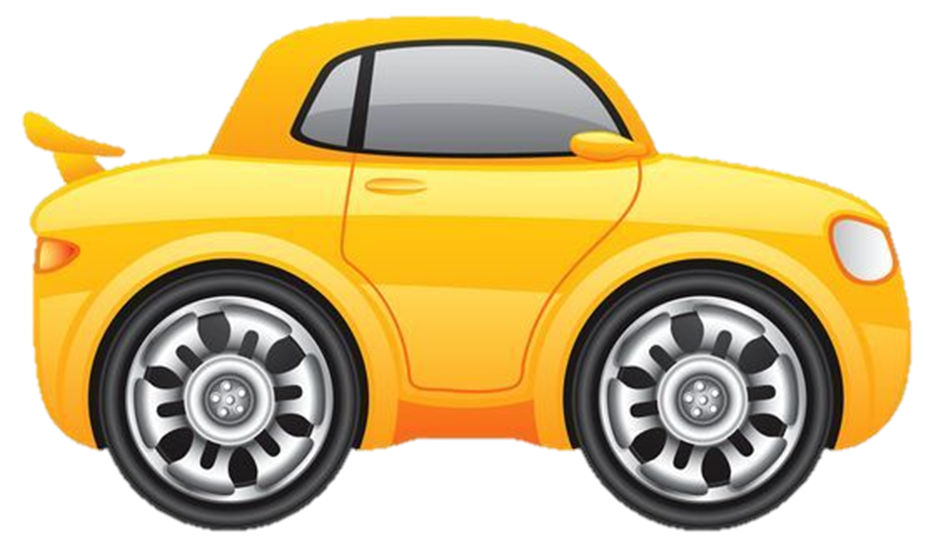 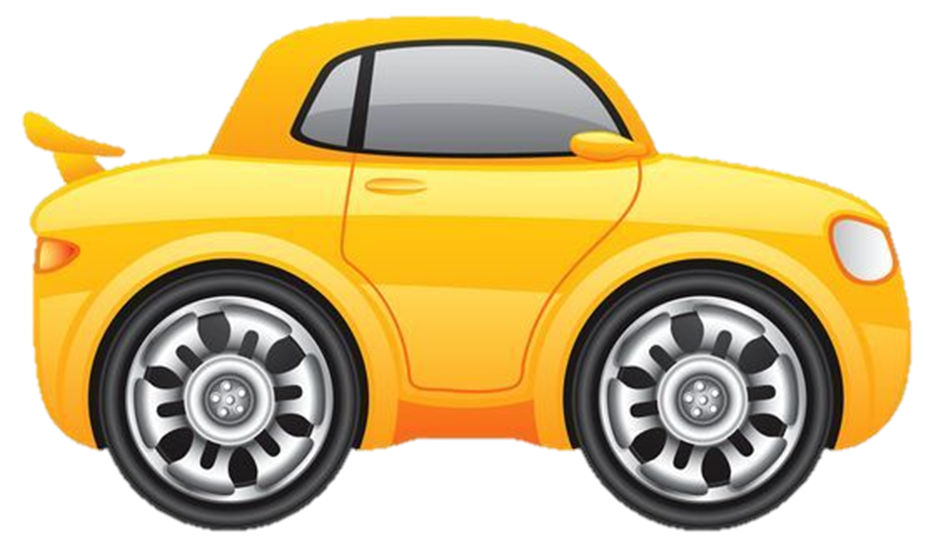 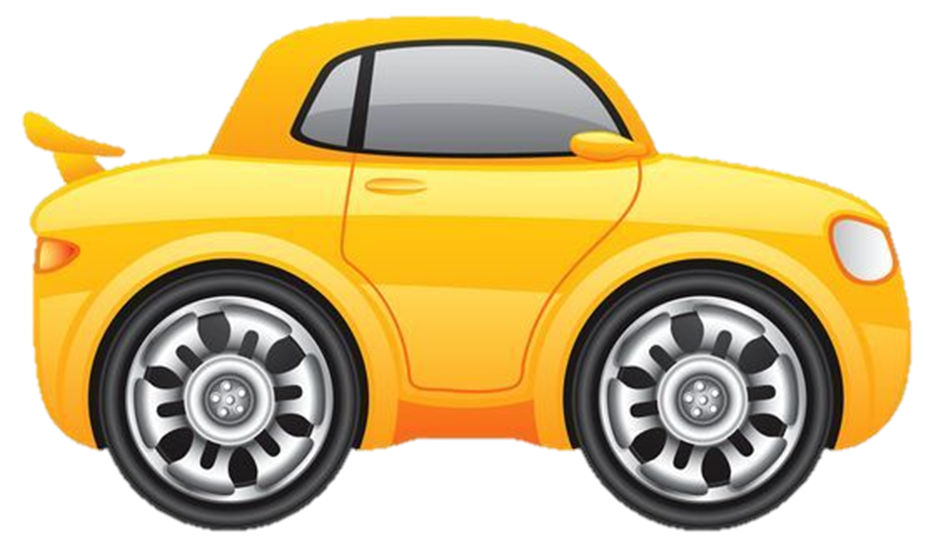 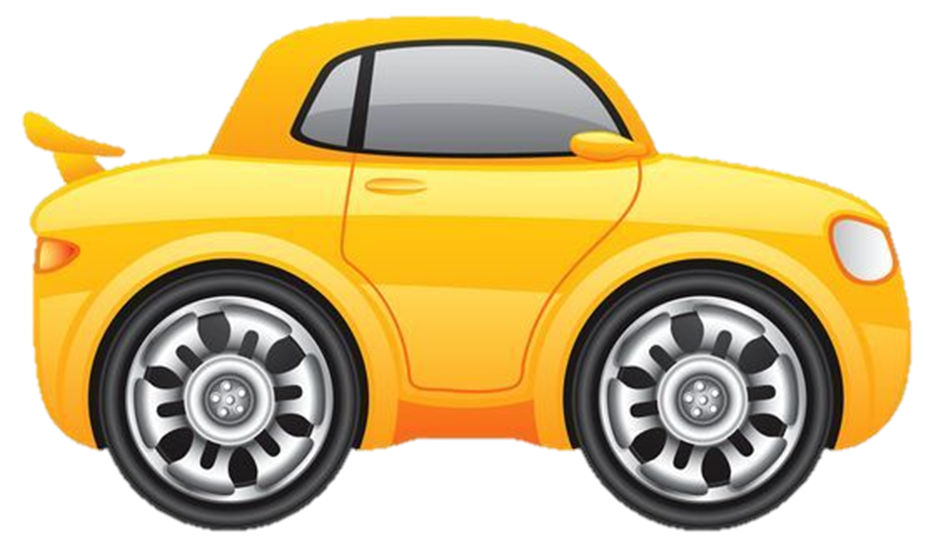 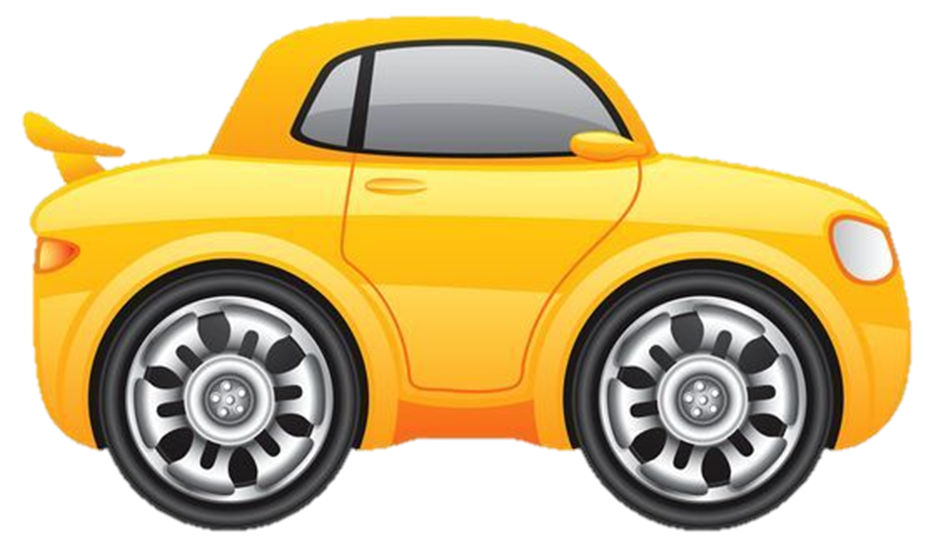 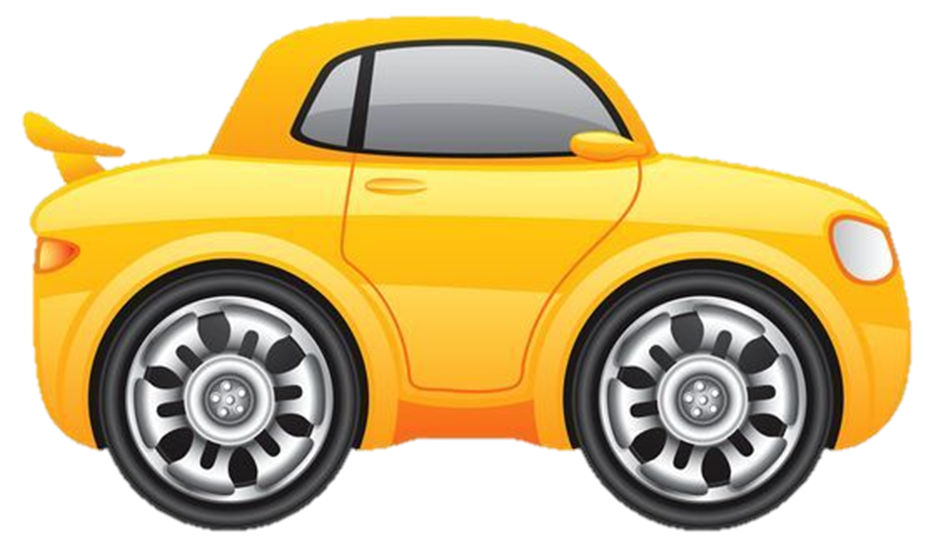 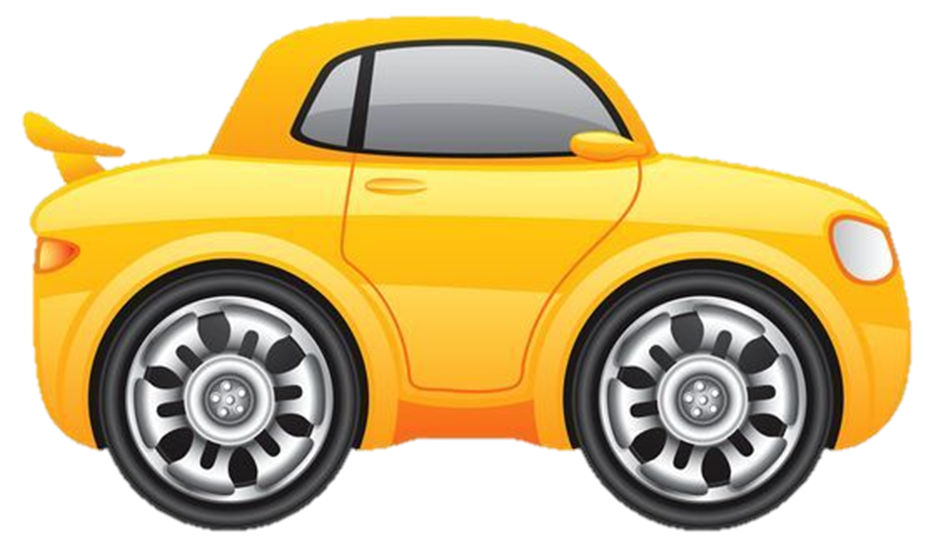 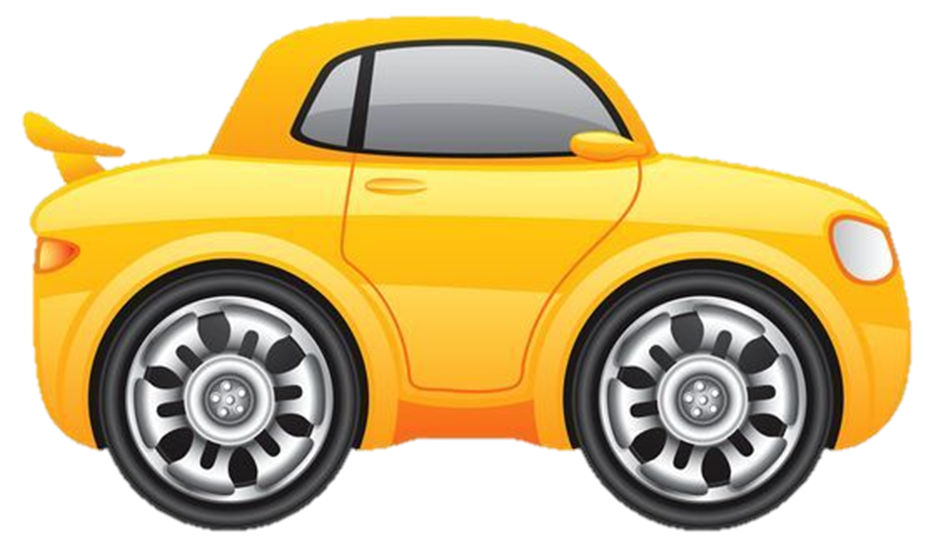 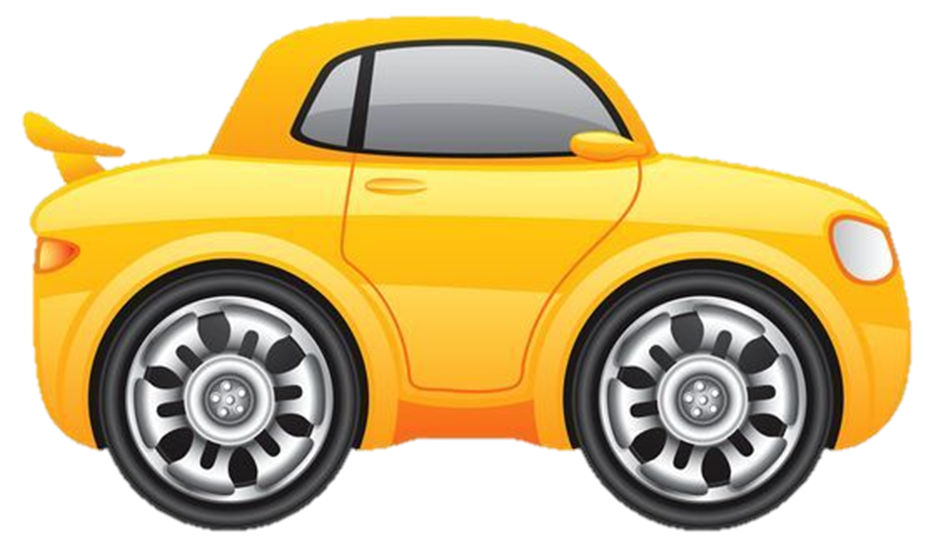 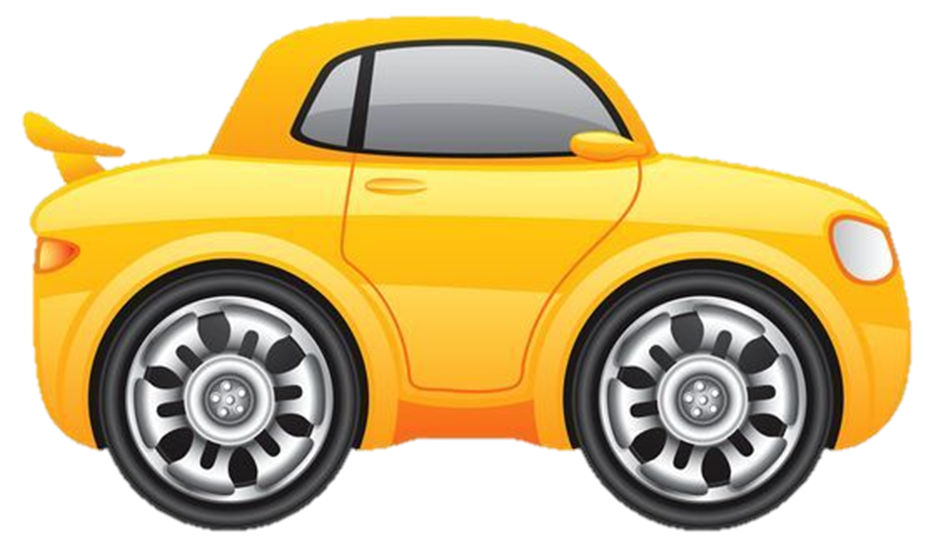 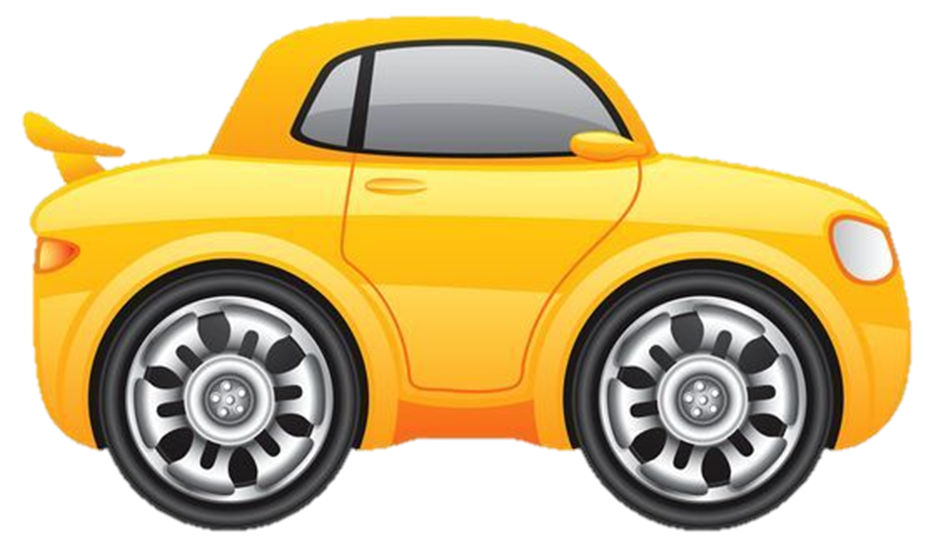 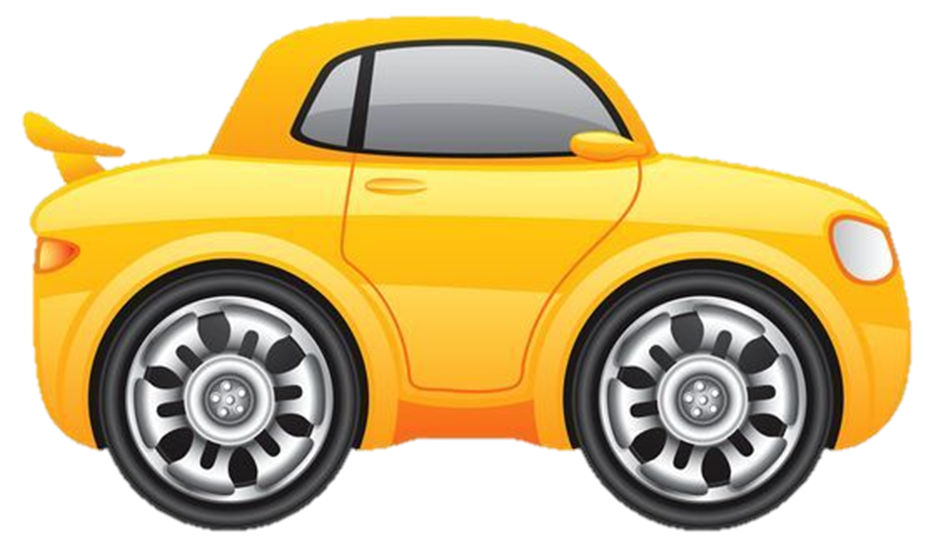 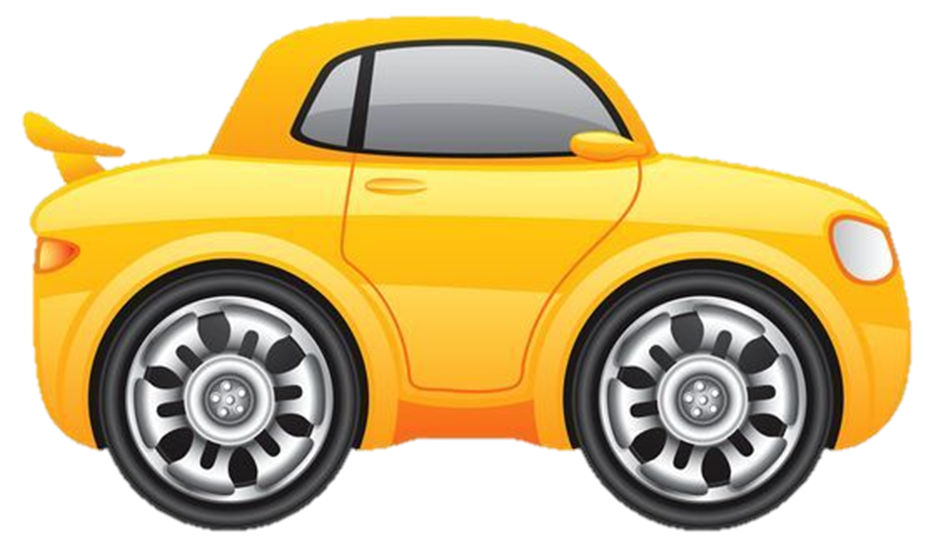 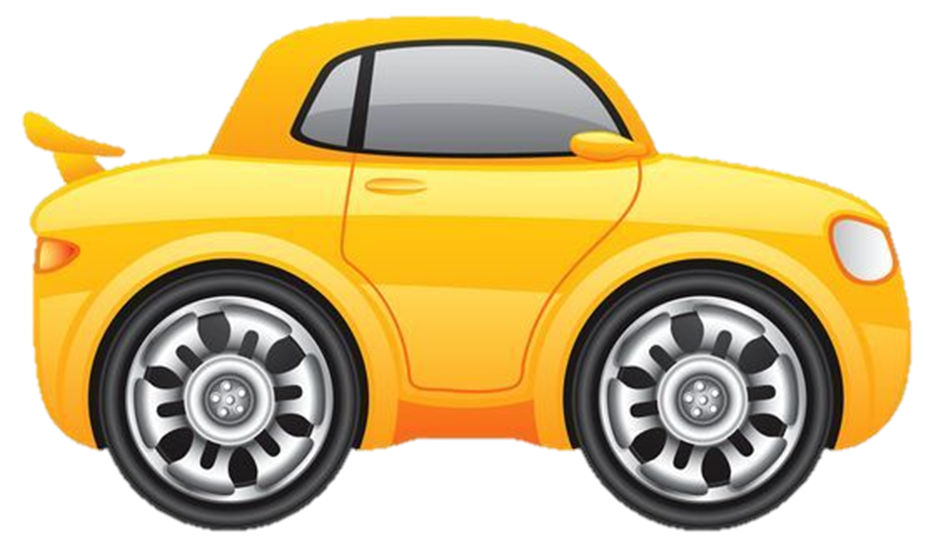 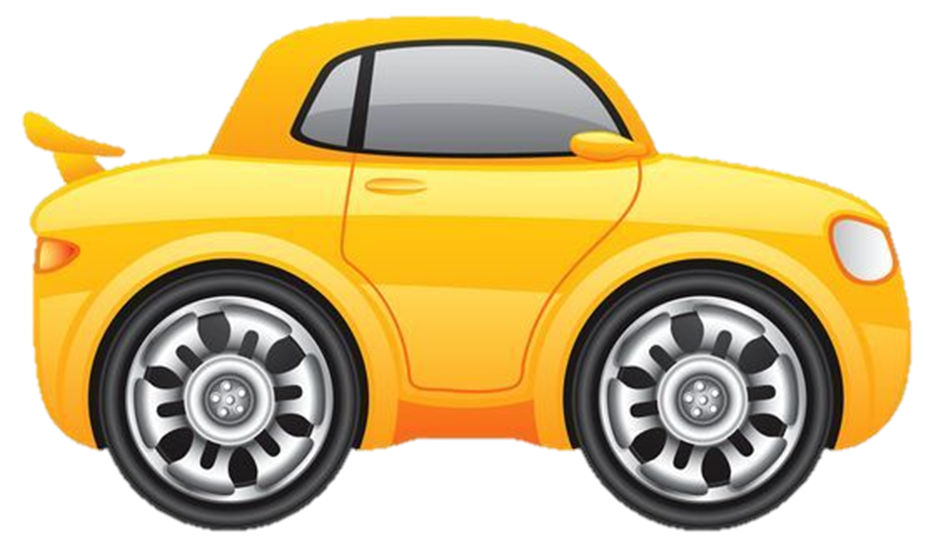 3
3
2
2
4
4
1
1
Từ phải sang trái
Từ phải sang trái
4
4
3
3
2
2
4
4
1
1
SỐ THỨ TỰ THAY ĐỔI
SỐ LƯỢNG KHÔNG THAY ĐỔI